講義用IoTマイク
名前：土屋　舜太郎 学生証番号:03-180210
機能一覧
講義の自動書記
重要単語の抽出
自動でメモの作成（概略、bingの検索結果、画像の取得）
他の言語への翻訳、同時通訳(実装予定)
話者の特定（実装予定）
大学の講義のデータベースの作成
きっかけ
・マイクを持って話す講義なら、今の音声認識の精度でも使えるはず
・授業で聞き逃したところをすぐに確認できるサービスがあれば便利
・音声認識を使っていろいろ遊んでみたかった
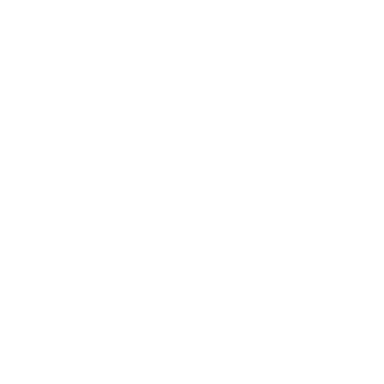 基本的な実装の説明
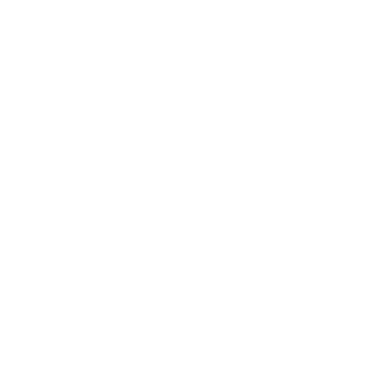 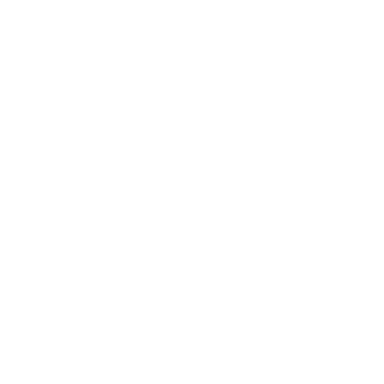 Azure
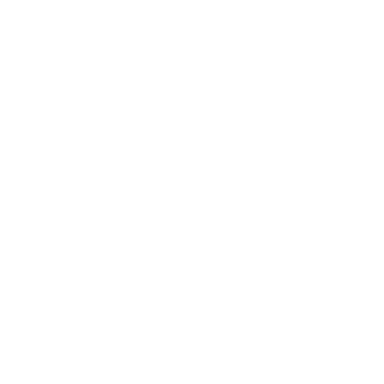 講義用ワイヤレスマイク
教授のPC
インターネット
マイクからの音声情報をPCで処理して、Azureに送信。Azureから帰ってきたデータをPCで処理をしてWeb上に公開する。
講義の自動書記
入力された音声データを分割して、Azureに送信。
AzureのCognitiveサービスを利用して、音声認識をしている。
Pythonでは10秒ずつしか音声を送れなかったため、
10秒分ずつ文字起こしされたデータを組み合わせるプログラムを書いた
重要単語の抽出
同様にAzureを用いて実装。文字起こしした文章を送信すると、重要単語を抽出して返してくれる。
自動でメモの作成
・Bingの検索結果と関連画像をAzureのサービスを使って取得

・単語の概要をweb上の無料のWikipediaのデータベースである、DBPedia
を用いて取得している。
Web上に公開
Flaskを使って、ホームページを作成。文字起こしデータや、
メ重要単語などはAzureのストレージに随時保存し、ホームページを訪れた
人がアクセスして情報を取得できる。
感想
・ほとんど知識のないところからのスタートだったので、最初は何から手を付けていいのかも分からずとても苦労した
・限られたリソースからできることを考えることの楽しさを知った
・実際に手を動かしてもコードを書いたり調べたりすることで、新しく出来ることが増えた。